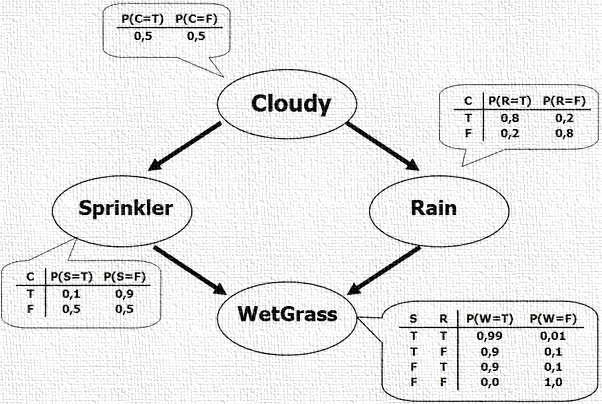 CS 5/7320 Artificial Intelligence Probabilistic ReasoningAIMA Chapter 13
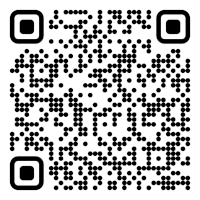 Slides by Michael Hahsler based on slides by Svetlana Lazepnikwith figures from the AIMA textbook
Online Material
This work is licensed under a Creative Commons Attribution-ShareAlike 4.0 International License.
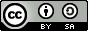 Probability Theory Recap
Contents
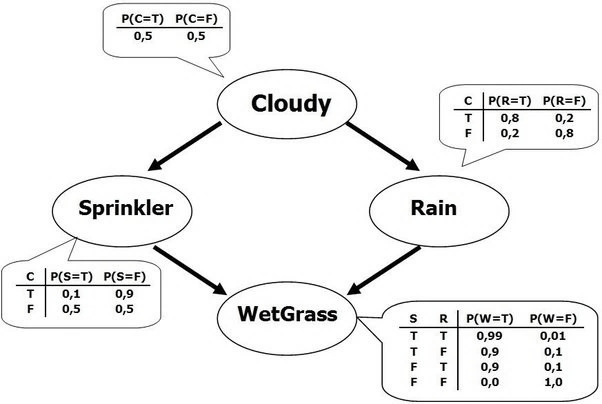 Bayesian Networks
Modeling a Joint Distribution
Bayesian Networks(aka Belief Networks)
Weather
Cavity
Toothache
Catch
Structure of Bayesian Networks
Weather
Cavity
Nodes: Random variables
Can be assigned (observed)or unassigned (unobserved)

Arcs: Dependencies
An arrow from one variable to another indicates direct influence.
Show independence
Weather is independent of the other variables (no connection).
Toothache and Catch are conditionally independent given Cavity (directed arc).
Must form a directed acyclic graph (DAG)

A network with all random variables assigned represents a state of the system.
Toothache
Catch
Example: N independent coin flips
Complete independence: no interactions between coin flips
…
X1
X2
Xn
Marginal probability distributions
Joint probability distribution
Example: Naïve Bayes spam filter
C
…
W1
W2
Wn
Example: Burglar Alarm
Description: I have a burglar alarm that is sometimes set off by minor earthquakes. My two neighbors, John and Mary, promised to call me at work if they hear the alarm
Example inference task: suppose Mary calls and John doesn’t call. What is the probability of a burglary?

What are the random variables? 
Burglary, Earthquake, Alarm, JohnCalls, MaryCalls

What are the direct influence relationships?
A burglar can set off the alarm
An earthquake can set off the alarm
The alarm can cause Mary to call
The alarm can cause John to call
Example: Burglar Alarm as a Network
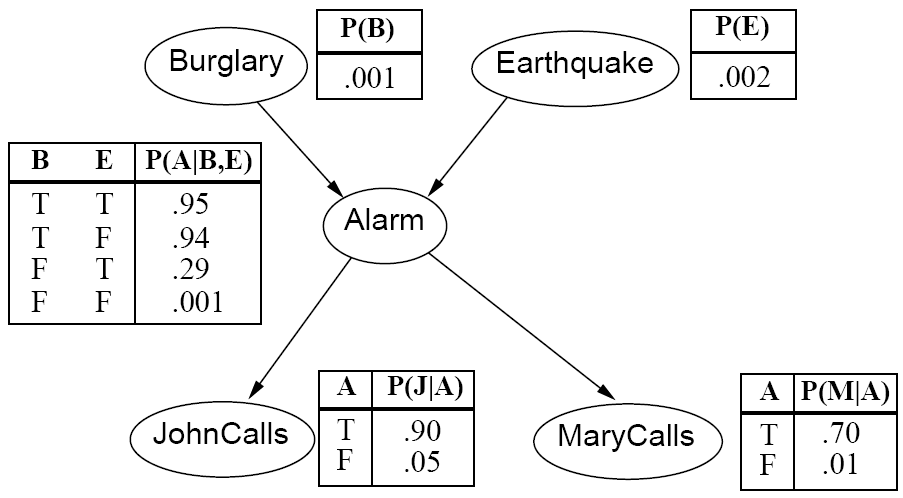 What are the model parameters?
Parameters: Conditional probability tables
…
Z1
Z2
Zn
X
Example: Burglar Alarm with CPTs
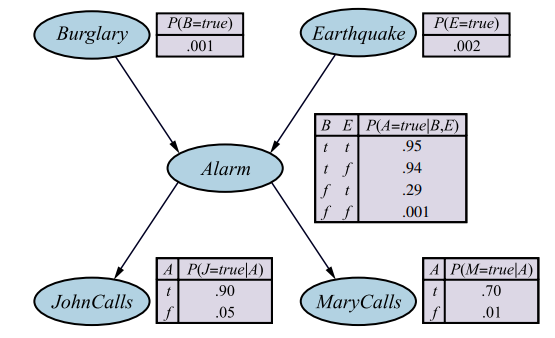 No parents
2 parents
1 parent
The joint probability distribution
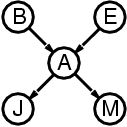 Construct following arrows
Dependence
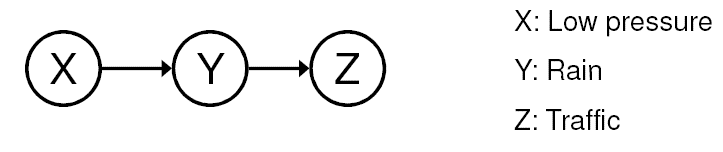 X and Z are not independent!
Conditional independence
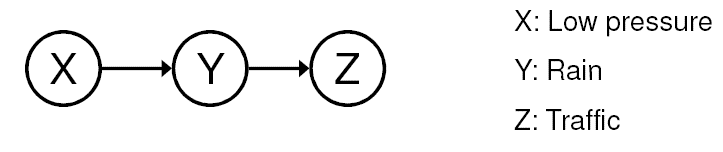 = Definition of conditional independence
X and Z are conditionally independent given Y
Conditional independence cont.
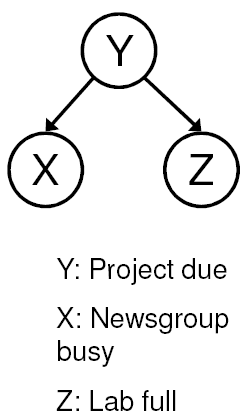 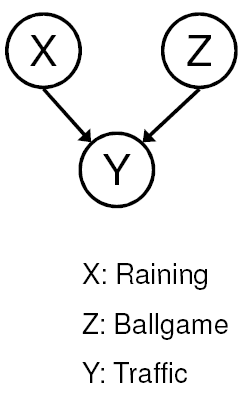 Common cause







Are X and Z independent?
No
Are they conditionally independent given Y?
Yes
Common effect







Are X and Z independent?
Yes
Are they conditionally independent given Y?
No
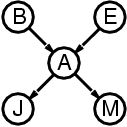 Compactness
Constructing Bayesian networks
Fire
Smoke
A more realistic Bayes Network: Car diagnosis
Initial observation: car won’t start.
Green: testable evidence.
Orange: reasons: “if broken, then fix it” 
Gray: “hidden variables” to ensure sparse structure, reduce parameters
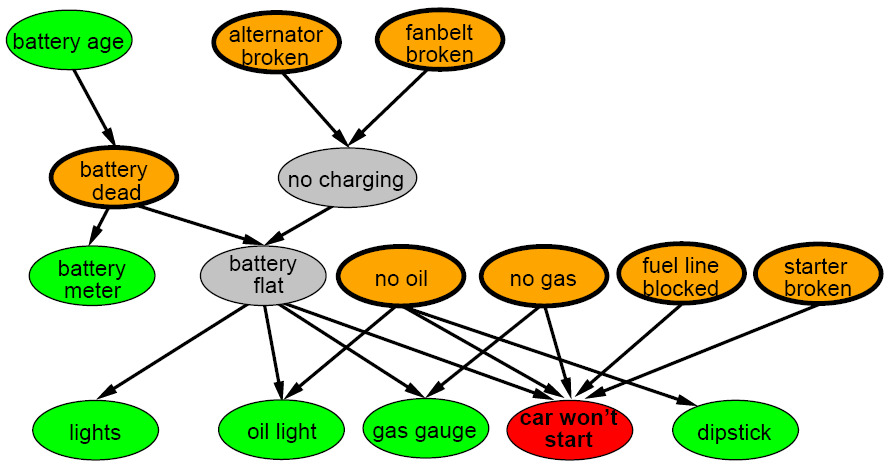 Initial Observation
Car insurance: Cost is affected by many factors
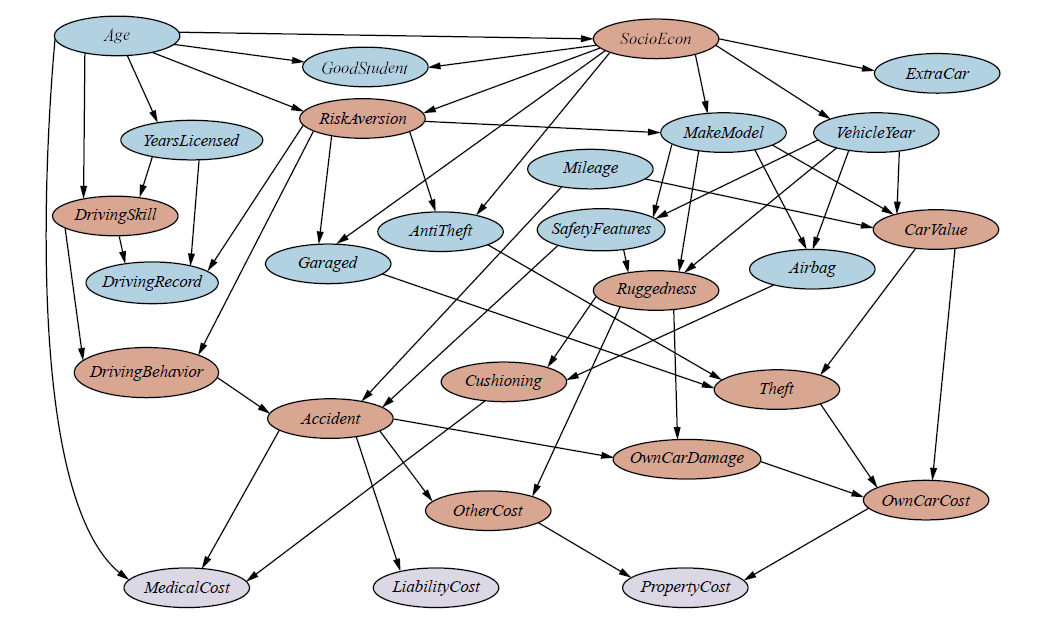 Summary
Bayesian networks provide a natural representation for joint probabilities used to calculated conditional probabilities used in inference.
Conditional independence (induced by causality) reduces the number of needed parameters. 

Representation
Topology
Conditional probability tables
Generally easy for domain experts to construct
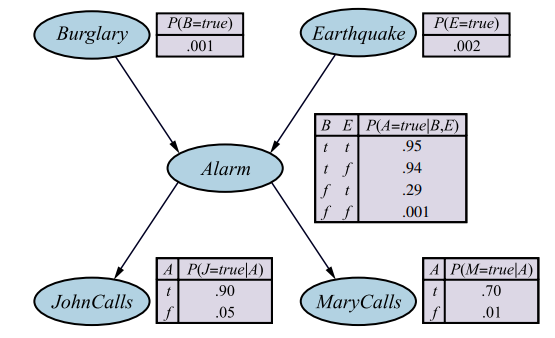 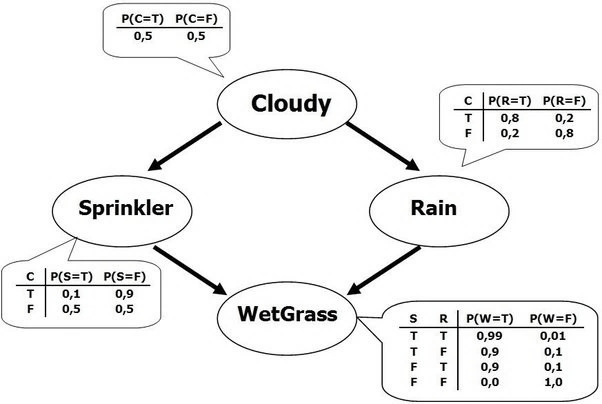 Exact Inference in BN
Calculate the posterior probability given evidence
Exact Inference
Sum over values of unobservable variables = marginalizing them out.
Exact inference:  Example
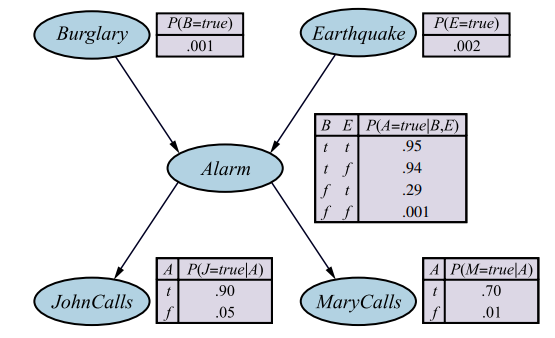 Full joint probability and marginalize over E and A
Exact inference: Example
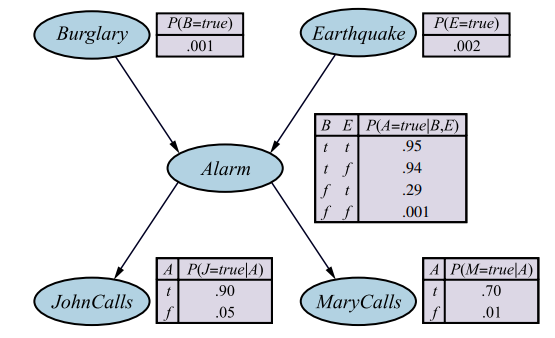 Evaluation tree (lines represent multiplications)
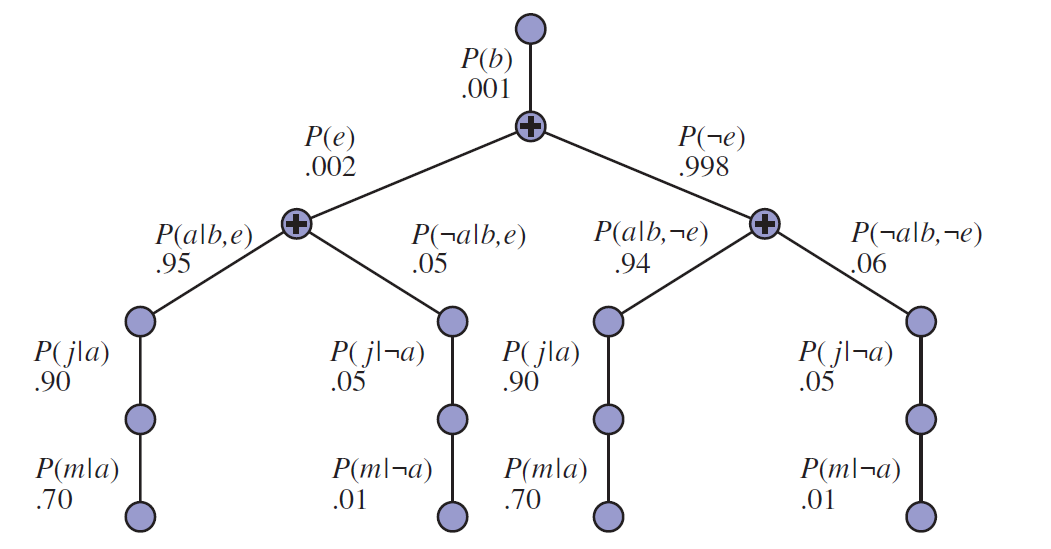 Issues with Exact Inference in AI
Problems
Full joint distributions are too large to store.Bayes nets provide significant savings for representing the conditional probability structure.
Marginalizing out many unobservable variables Y may involve too many summation terms.This summation is called exact inference by enumeration. Unfortunately,  it does not scale well (#p-hard).
In praxis, approximate inference by sampling is used.
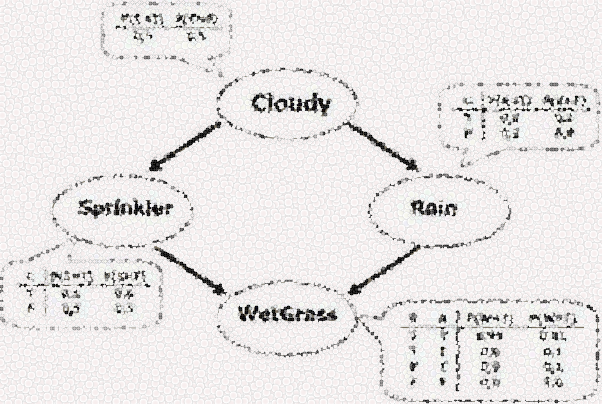 Approximate Inference in BN
Estimate the posterior probability given evidence
BN as a Generative Model
Prior-Sample Algorithm to Create a Sample (Event)
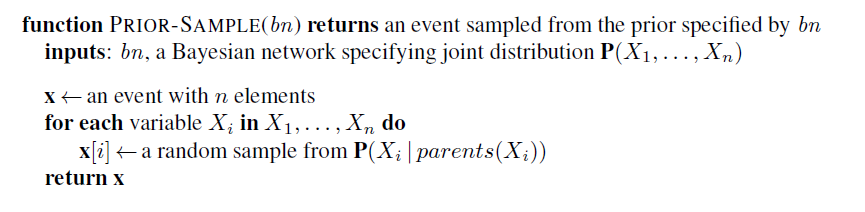 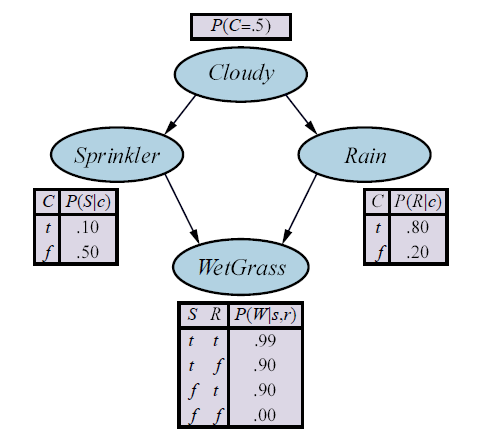 We need to start with the random variables that have no parents.
Example: Sampling from a Bayesian Network
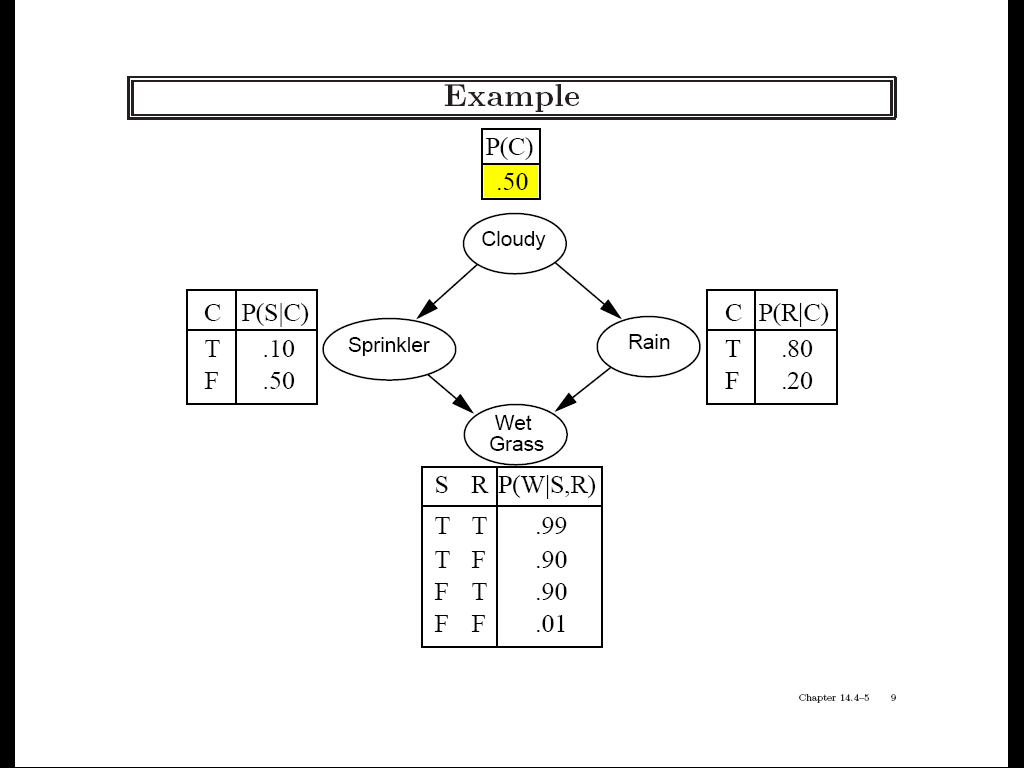 Example: Sampling from a Bayesian Network
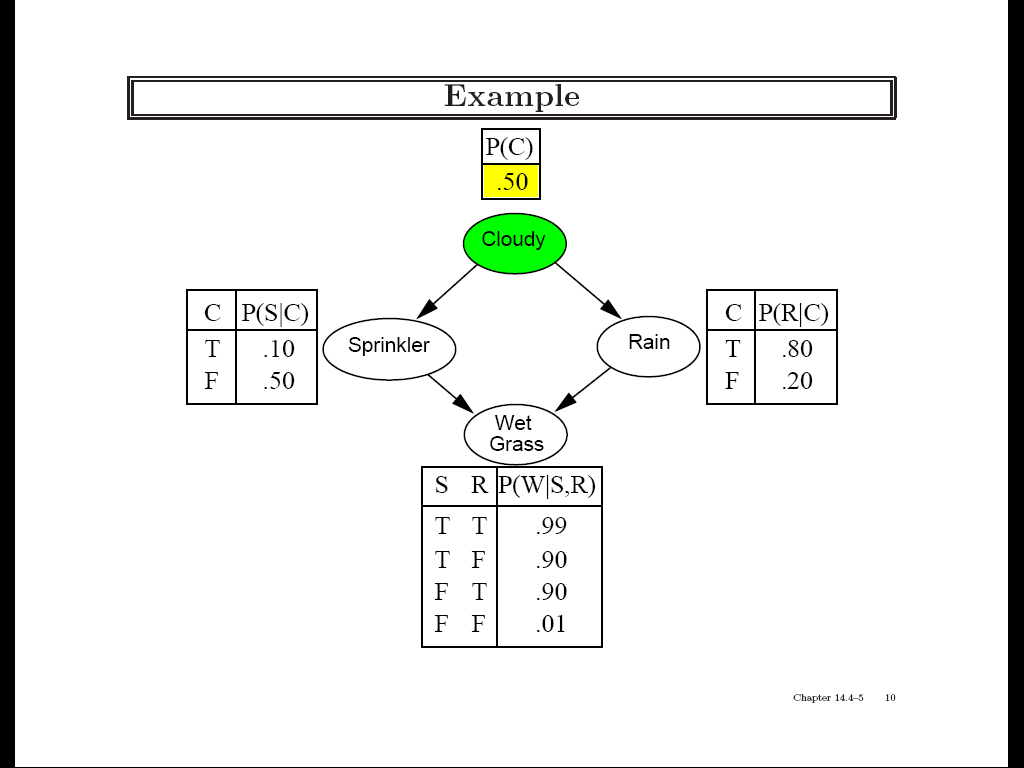 Draw a random value using the probability.
Example: Sampling from a Bayesian Network
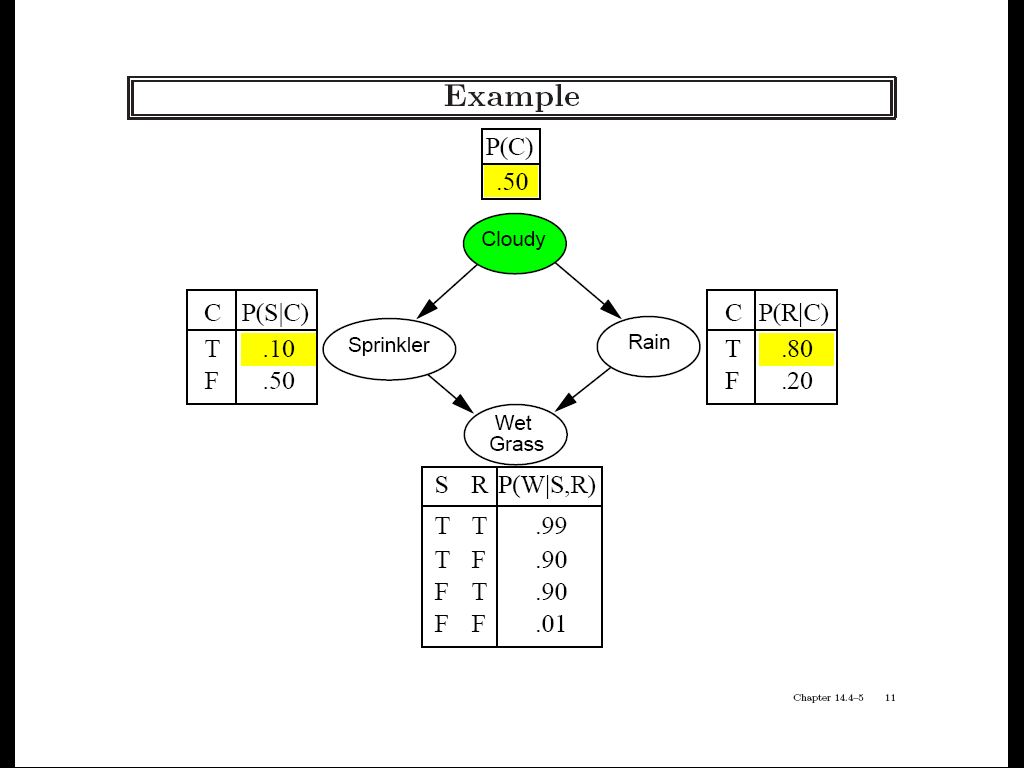 Example: Sampling from a Bayesian Network
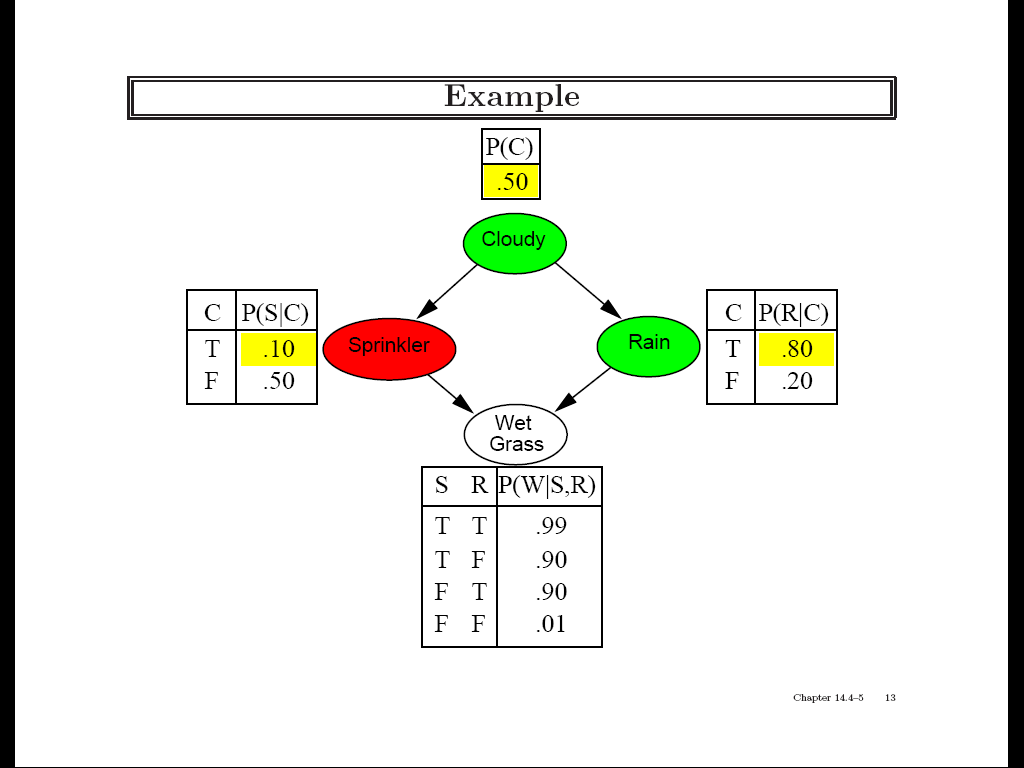 Example: Sampling from a Bayesian Network
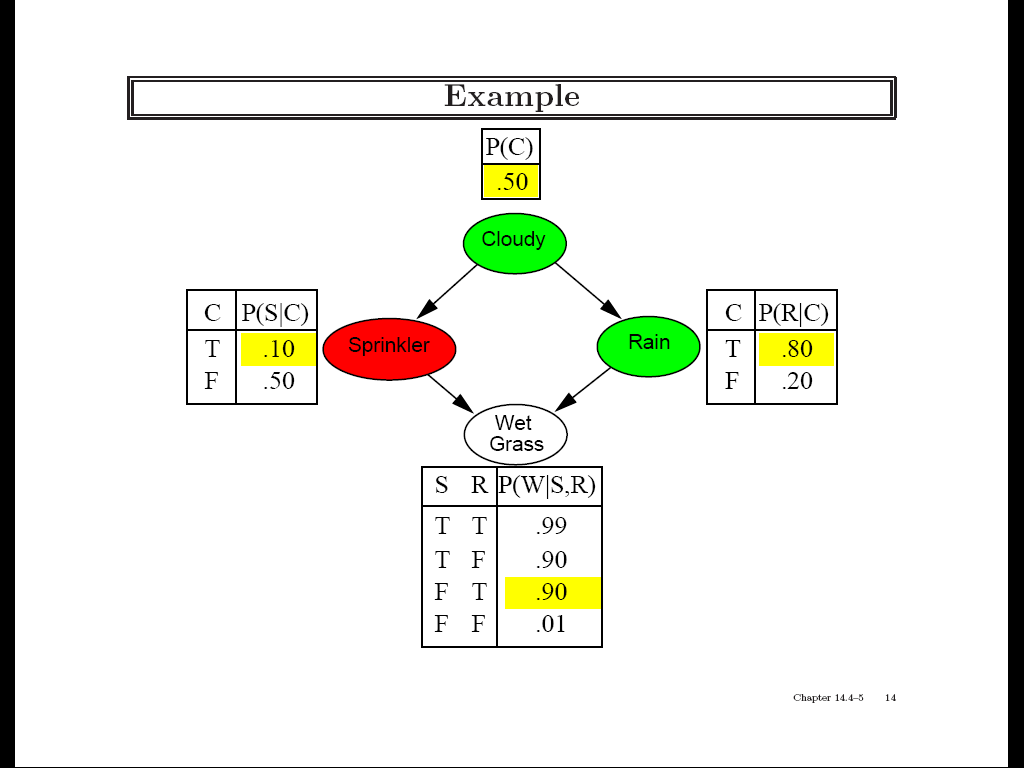 Example: Sampling from a Bayesian Network
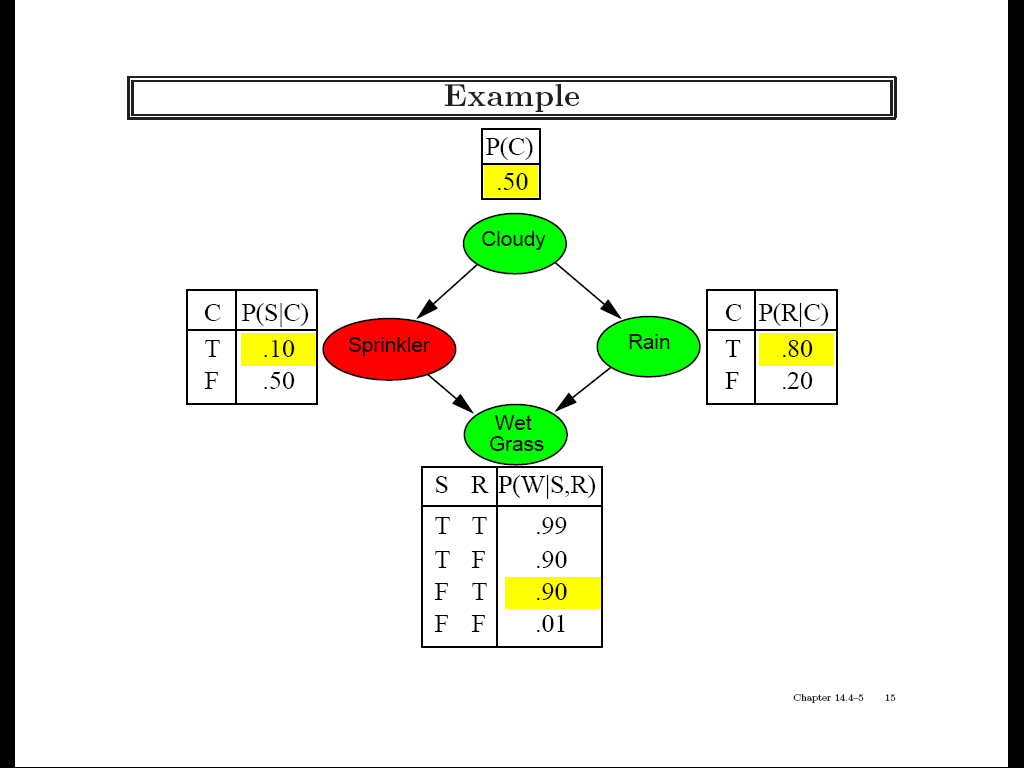 Prior Sample returns the event:

    [C = True, S = False,       R = True, W = True]
Estimating the Joint Probability Distribution
Estimating Conditional Probabilities: Rejection sampling
Estimating Conditional Probabilities: Rejection sampling
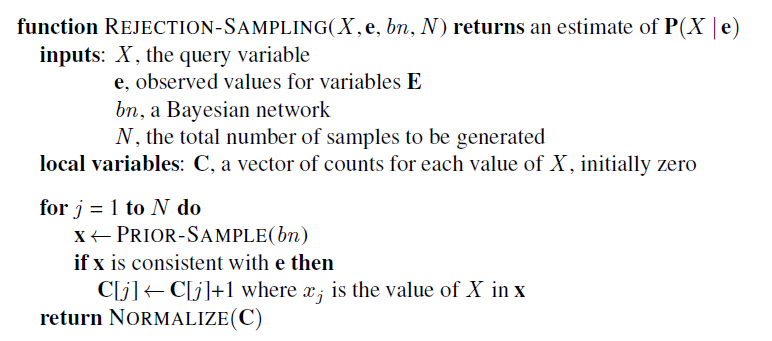 We throw away many samples if e is rare!
Estimating Conditional Probabilities: Importance sampling (likelihood weighting)
Example: Evidence = it rains
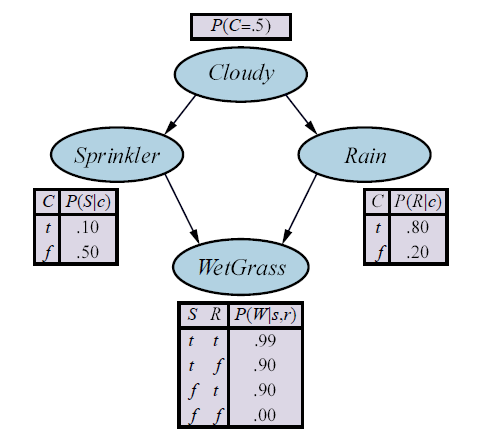 1. Fix as true
2. Correct sampled probabilities
Estimating Conditional Probabilities: Markov Chain Monte Carlo Sampling (MCMC)
Generates a sequence of samples instead of creating each sample individually from scratch.
Create a state by making random changes to the current state. The sequence of states forms a random process called a Markov Chain (MC).
 The MCs stationary distribution turns out to be the posterior distribution of the non-evidence variables.
Estimate the stationary distribution using Monte Carlo simulation by counting how often each state is reached and normalize to obtain probability estimates.
Algorithms:
Gibbs sampling (works well for BNs)
Metropolis-Hastings sampling


Note: Simulated annealing belongs to the family of MCMC algorithms.
Gibbs sampling in Bayes Networks
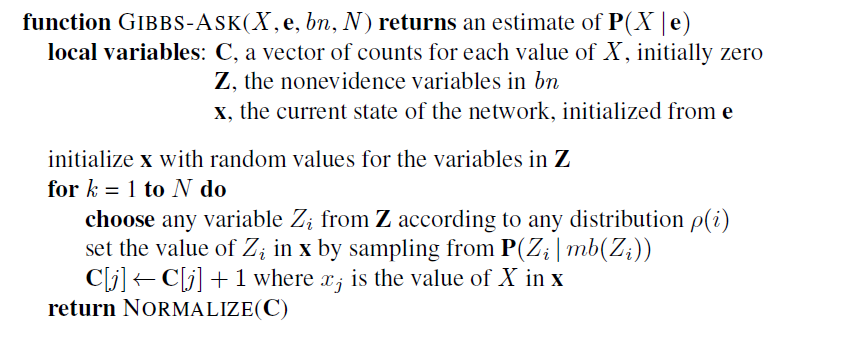 Random State
Change one variable
Count
Gibbs Sampling: Example
unknown
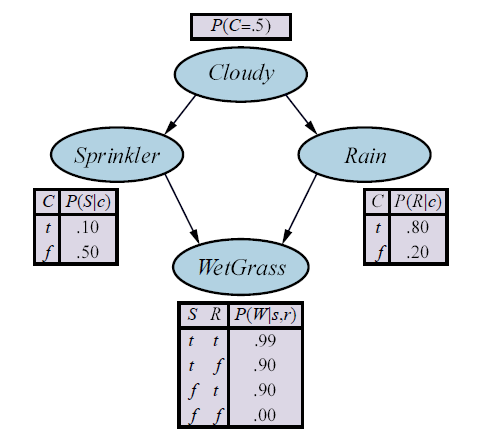 ?
true
true
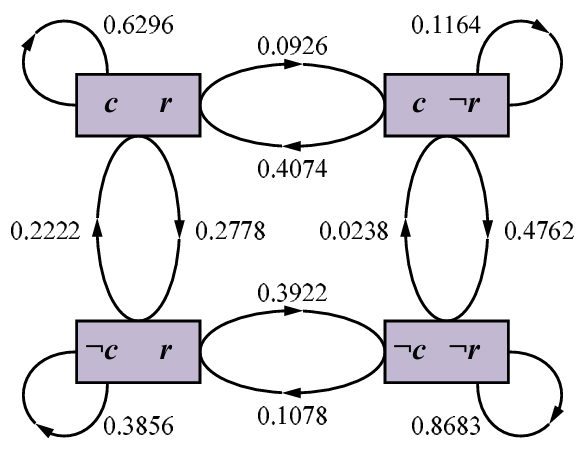 60 visits
20 visits
Note the self-loops: the state stays the same when either variable is chosen and then resamples the same value it already has.
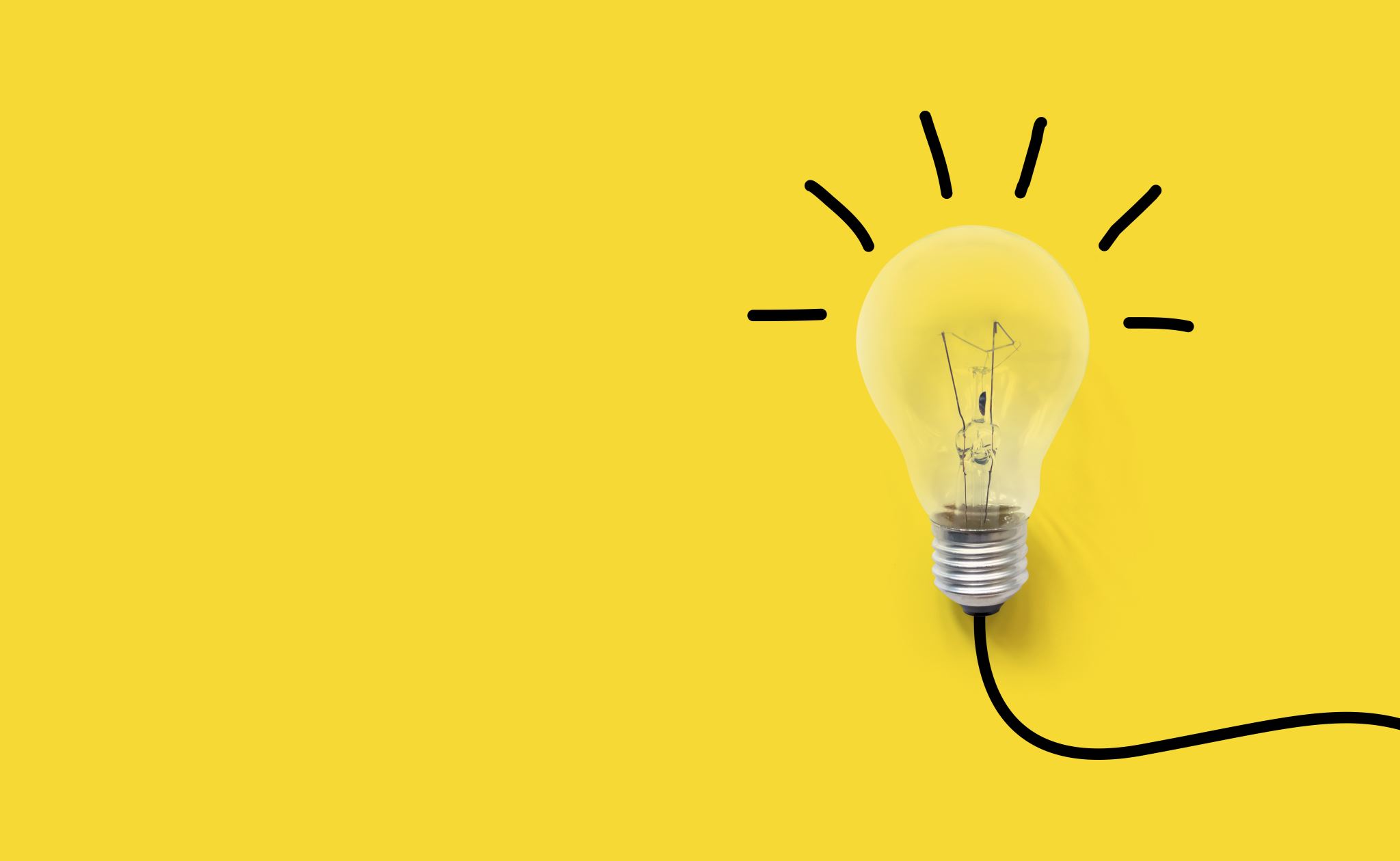 Conclusion
Bayesian networks provide an efficient way to store a complete probabilistic model by exploiting (conditional) independence between variables.

Inference means querying the model for a conditional probability given some evidence.

Exact inference is difficult, for all but tiny models.

State of the art is to use approximate inference by sampling from the model.
Software libraries provide general inference engines.